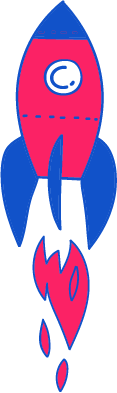 منظومة بثّ قُطريّة
درس رياضيّات للصفّ السادس
موضوع الدرس:اعداد الباليندروم
مع المعلّم/ ة: مصطفى جبارين
الرجاء تزوّدوا بـ _____________________
[Speaker Notes: اكتبوا النصّ الملائم وكذلك المعدّات المطلوبة.]
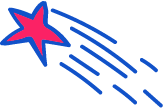 ماذا سنتعلّم اليوم؟
فعّاليّة الافتتاحيّة بإيجاز شديد (أحجيّة/ لعبة)
 ماذا ستتعلّمون في هذا الدرس؟ اعداد طبيعية مميزة، ميزات  هذه الاعداد؟
 إجمال موجز للدرس
مهمّة للتدرّب
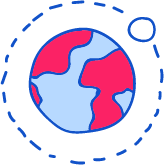 [Speaker Notes: مدّة الشريحة: دقيقتان

عرّفوا بأنفسكم وأعرضوا سير الدرس:

أنتم مدعوّون للتوجّه إلى التلاميذ بصورة شخصيّة: 
مثال على نصّ شفويّ: مرحبًا، اسمي ـــــــــــــــ. أنا أعلّم ـــــــــ من ــــــــــــــ. كيف حالكم؟ يسرّني انضمامكم إليّ... 

موضوع الدرس وهدفه: 
مثال على نصّ شفويّ: سنتعلّم في هذا الدرس عن ــــــــــــــــــــ. انضمّوا إليّ وستستمتعون. هل أنتم مستعدّون؟ فلنبدأ" 
نبدأ بـ ….  (مرحلة افتتاحيّة الدرس)
ننتقل إلى الاكتشاف (مرحلة التعلّم/ إكساب -  اكنبوا هنا سؤالًا مثيرًا للفضول، يجيب عن هدف الدرس)
نتدرّب على … (مرحلة التدرّب/ التجريب) 
نُجمل  (مرحلة إجمال الدرس)]
ماذا يجب أن نحضّر للحصّة؟
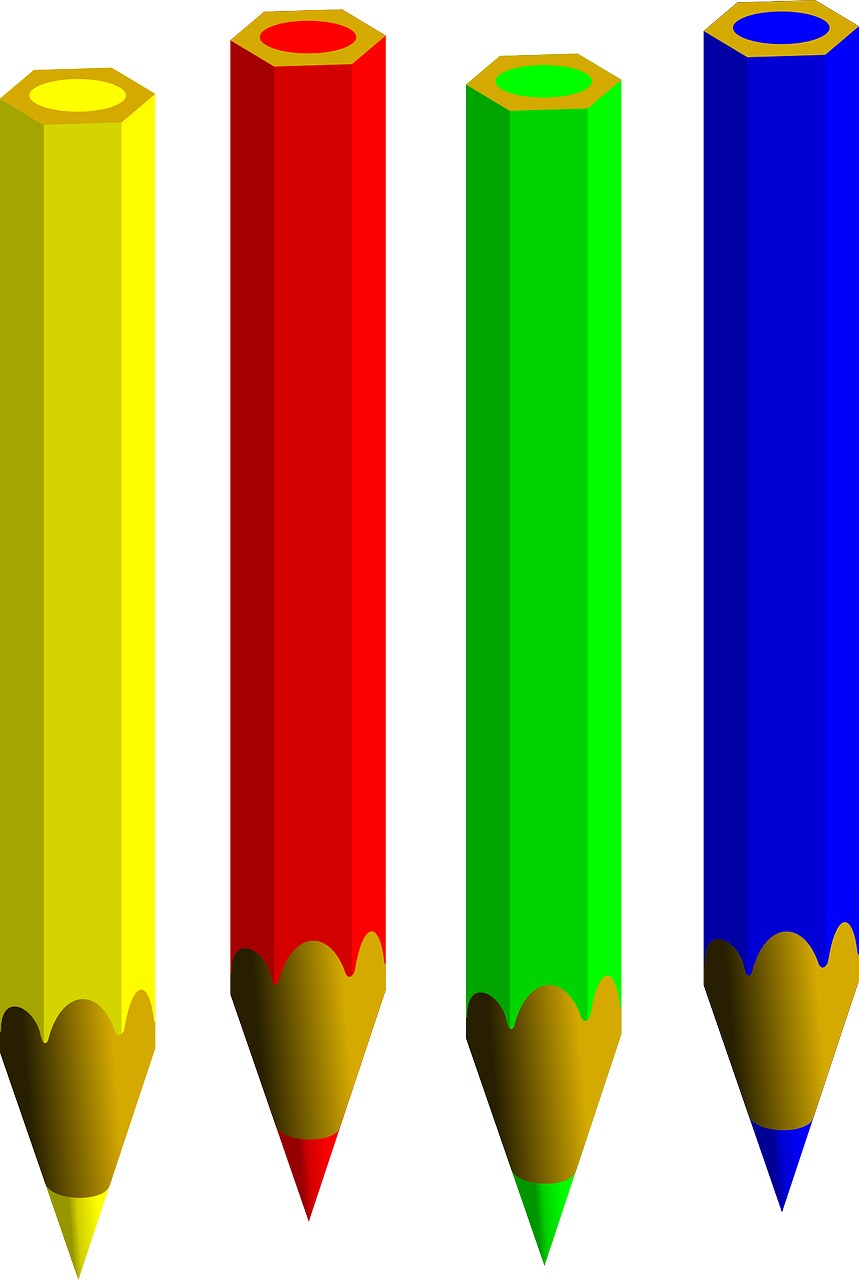 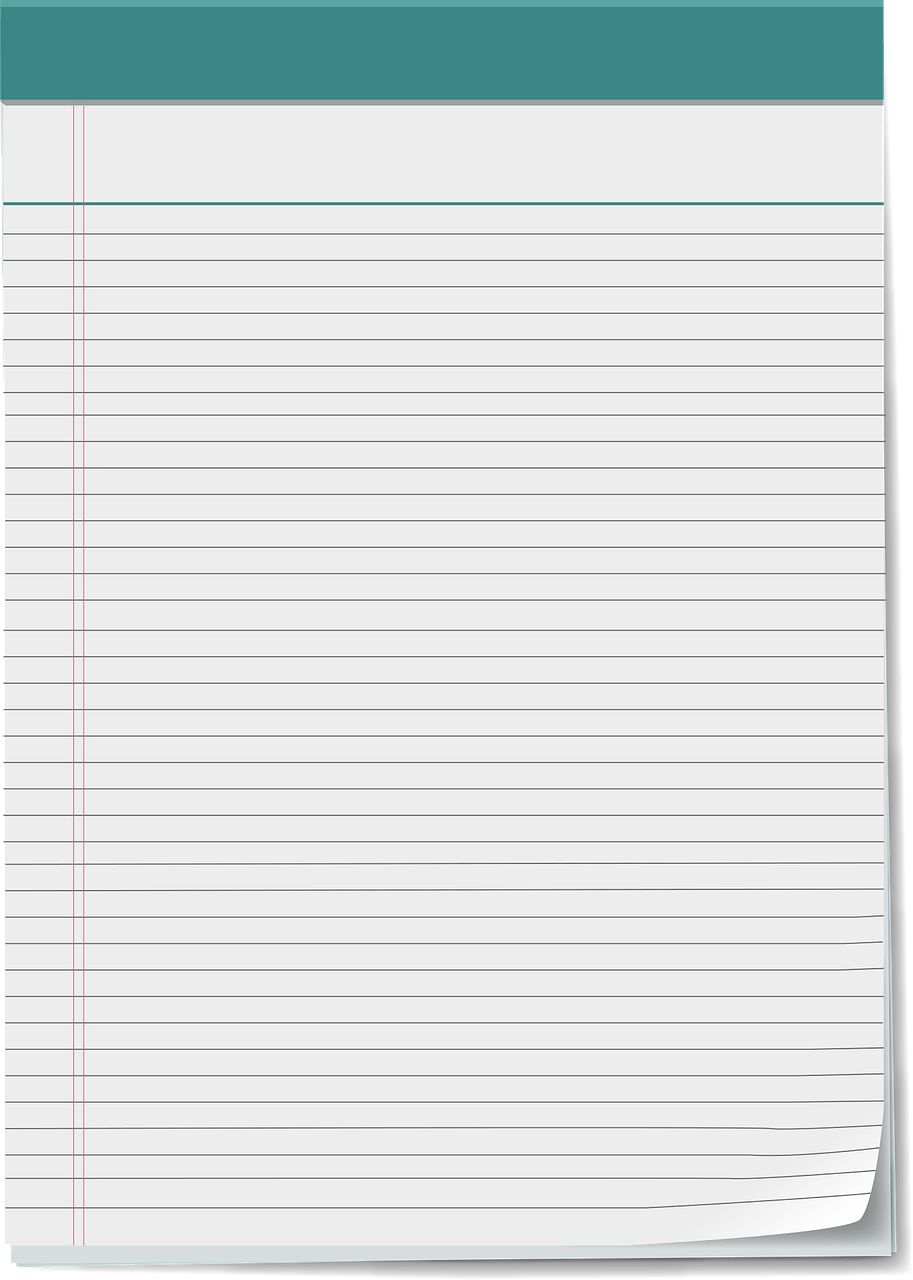 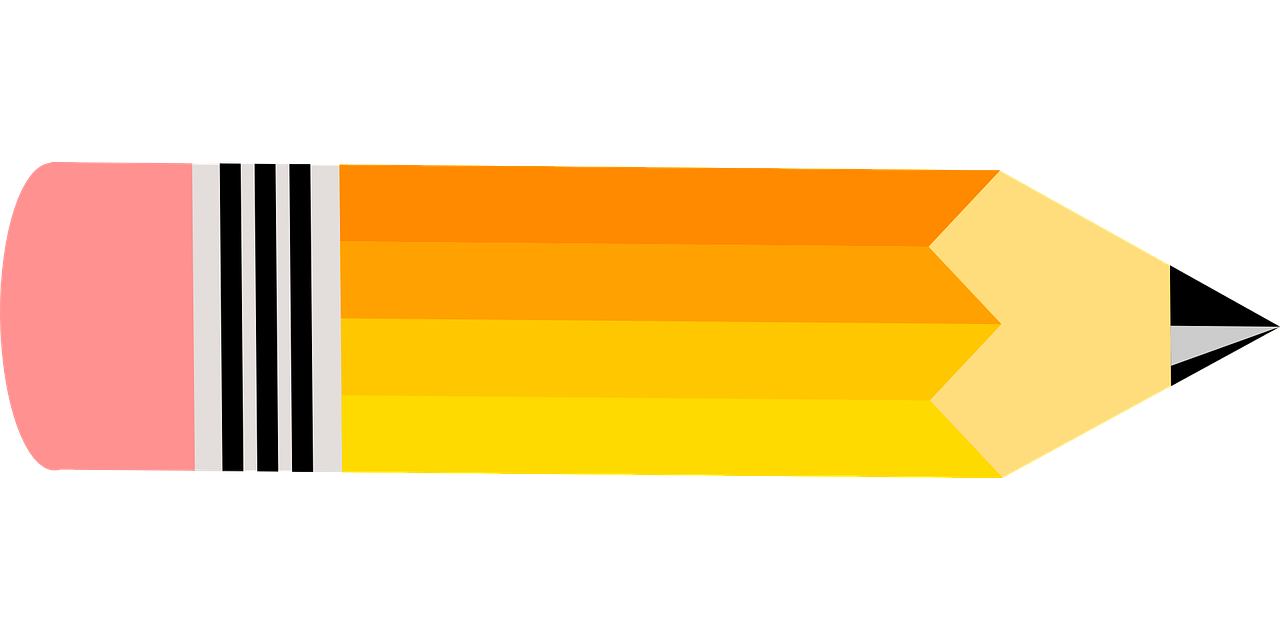 [Speaker Notes: حذف هذه الشريحة إذا لم تكن ضروريّة:

مدّة الشريحة: دقيقة

تأكّدوا في هذه الشريحة أنّ الجميع تزوّدوا بالأدوات المساعدة المطلوبة (ننصح بأن تكون هذه الأدوات المساعدة موجودة معكم لتعرضوها كمثال) 
احذفوا ما هو زائد أو أضيفوا حسب الحاجة (احرصوا على حقوق النشر والملكيّة الفكريّة). 

هذا هو الوقت المناسب لعرض قواعد السلوك خلال الحصّة: اطلبوا من التلاميذ إغلاق نوافذ تطبيقات أخرى في الحاسوب، إبعاد الأمر المشتّتة للانتباه، الجلوس في غرفة هادئة، التزوّد بالماء، وبالأساس التركيز في الدرس.]
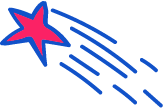 قبل أن نبدأ، نستنشق الهواء
دقق النظر, وامعن في الكلمات الاتية:
قلق
توت
خوخ
سوس
جاج
باب
[Speaker Notes: مدّة الشريحة: 5 دقائق

إذا كانت حصّتكم من الساعة 12:00 فصاعدًا، أو أنكم ترون أنّه من المناسب إضافة نشاط للاسترخاء (غير مرتبط بالمادّة قيد الدراسة)، يمكنكم إضافته الآن. إذا لم ترغبوا في ذلك، احذفوا الشريحة. يمكنكم الاستعانة بمطوّر التعلم للتفكير في النشاط.

على سبيل المثال: 
فعّاليّة استرخاء
فعّاليّة مضحكة
فعّاليّة رياضيّة]
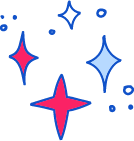 نبدأ بمتعة
استمر أيضا في التدقيق والتمعن اقرأها من اليسار الى اليمين


كل في فلك
[Speaker Notes: مدّة الشريحة: حتّى دقيقتين

اقتراحات: لعبة، أحجيّة، تمثيل، محاكاة، مثال، ادّعاء، جملة حقيقة وجملة غير حقيقة وغيرها. 

مثال على أحجيّة:صورة شخصيّة أو غرض متعلّقَيْن بالموضوع . تتبيّن الصلة بالموضوع خلال الدرس. 
ما هي الصلة بين.....]
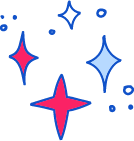 نبدأ بمتعة
استمر أيضا في التدقيق والتمعن اقرأها من اليسار الى اليمين

مودته تدوم لكل هول 
هل كل مودته تدوم
[Speaker Notes: مدّة الشريحة: حتّى دقيقتين

اقتراحات: لعبة، أحجيّة، تمثيل، محاكاة، مثال، ادّعاء، جملة حقيقة وجملة غير حقيقة وغيرها. 

مثال على أحجيّة:صورة شخصيّة أو غرض متعلّقَيْن بالموضوع . تتبيّن الصلة بالموضوع خلال الدرس. 
ما هي الصلة بين.....]
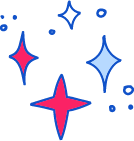 نبدأ بمتعة
استمر أيضا في التدقيق والتمعن اقرأها من اليسار الى اليمين
هل يحدث في اللغة العربية فقط

12321 , 3553  ,929
[Speaker Notes: مدّة الشريحة: حتّى دقيقتين

اقتراحات: لعبة، أحجيّة، تمثيل، محاكاة، مثال، ادّعاء، جملة حقيقة وجملة غير حقيقة وغيرها. 

مثال على أحجيّة:صورة شخصيّة أو غرض متعلّقَيْن بالموضوع . تتبيّن الصلة بالموضوع خلال الدرس. 
ما هي الصلة بين.....]
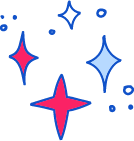 نبدأ بمتعة
استمر أيضا في التدقيق والتمعن اقرأها من اليسار الى اليمين
هل يحدث في اللغة العربية فقط

לבלבל      בלב       MADAM 

בחר בלב רחב
[Speaker Notes: مدّة الشريحة: حتّى دقيقتين

اقتراحات: لعبة، أحجيّة، تمثيل، محاكاة، مثال، ادّعاء، جملة حقيقة وجملة غير حقيقة وغيرها. 

مثال على أحجيّة:صورة شخصيّة أو غرض متعلّقَيْن بالموضوع . تتبيّن الصلة بالموضوع خلال الدرس. 
ما هي الصلة بين.....]
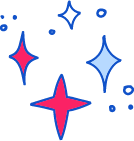 نبدأ بمتعة
هذه الظاهرة التي من الممكن قراءة الكلمة, الجملة او العدد من اليمين الى اليسار او العكس القراءة من اليسار الى اليمين دون ان تغير قيمتها تسمى 
بندولي او اعداد متناظرة او مقلوبة
نختص الان بالأعداد البندولية 
اكتب اول عشرة اعداد بندولية
[Speaker Notes: مدّة الشريحة: حتّى دقيقتين

اقتراحات: لعبة، أحجيّة، تمثيل، محاكاة، مثال، ادّعاء، جملة حقيقة وجملة غير حقيقة وغيرها. 

مثال على أحجيّة:صورة شخصيّة أو غرض متعلّقَيْن بالموضوع . تتبيّن الصلة بالموضوع خلال الدرس. 
ما هي الصلة بين.....]
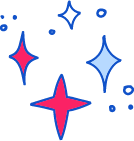 نبدأ بمتعة
هذه الظاهرة التي من الممكن قراءة الكلمة, الجملة او العدد من اليمين الى اليسار او العكس القراءة من اليسار الى اليمين دون ان تغير قيمتها تسمى 
بندولي او اعداد متناظرة او مقلوبة
نختص الان بالأعداد البندولية 
اكتب اول عشرة اعداد بندولية
0,1,,2,3,4,5,6,7,8,9
لماذا؟
[Speaker Notes: مدّة الشريحة: حتّى دقيقتين

اقتراحات: لعبة، أحجيّة، تمثيل، محاكاة، مثال، ادّعاء، جملة حقيقة وجملة غير حقيقة وغيرها. 

مثال على أحجيّة:صورة شخصيّة أو غرض متعلّقَيْن بالموضوع . تتبيّن الصلة بالموضوع خلال الدرس. 
ما هي الصلة بين.....]
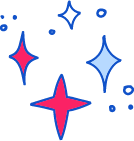 نتمرن
اكتب 5 اعداد ثنائية المنزلية بندولية؟ فسر اجابتك
اكتب 5 اعداد ثلاثية المنزلة بندولية؟ فسر اجابتك
[Speaker Notes: مدّة الشريحة: حتّى دقيقتين

ستخلق هذه المرحلة ربط  معرفيًّا وذا صلة بين الموضوع الذي تتمّ دراسته والمعرفة السابقة لدى التلاميذ.
في الصفوف الدنيا، ننصح بأن يكون الربط بسيطًا وعامًّا. إذا كان التلاميذ قد تعلّموا من قبل دروسًا في الموضوع،  يحبّذ الربط بالمعرفة التي اكتسبها التلاميذ في الدرس السابق.
مثال على النصّ الشفويّ:
"هل حدث أن واجهتم وضعًا فيه.... / في الدروس السابقة تعلمنا عن ... واليوم سنستمرّ في ... /
ربما تكونون قد تناولتم هذا الموضوع في المدرسة، وحتى إذا لم يكن كذلك، فهذه فرصة للتعرّف/ التعمّق ..."]
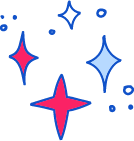 نتمرن
اكتب 5 اعداد ثنائية المنزلية بندولية؟ فسر اجابتك
11,22,44,66,88,99
اكتب 5 اعداد ثلاثية المنزلة بندولية؟ فسر اجابتك
[Speaker Notes: مدّة الشريحة: حتّى دقيقتين

ستخلق هذه المرحلة ربط  معرفيًّا وذا صلة بين الموضوع الذي تتمّ دراسته والمعرفة السابقة لدى التلاميذ.
في الصفوف الدنيا، ننصح بأن يكون الربط بسيطًا وعامًّا. إذا كان التلاميذ قد تعلّموا من قبل دروسًا في الموضوع،  يحبّذ الربط بالمعرفة التي اكتسبها التلاميذ في الدرس السابق.
مثال على النصّ الشفويّ:
"هل حدث أن واجهتم وضعًا فيه.... / في الدروس السابقة تعلمنا عن ... واليوم سنستمرّ في ... /
ربما تكونون قد تناولتم هذا الموضوع في المدرسة، وحتى إذا لم يكن كذلك، فهذه فرصة للتعرّف/ التعمّق ..."]
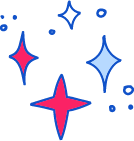 نتمرن
اكتب 5 اعداد ثلاثية المنزلة بندولية؟ فسر اجابتك
101,292,474,656,838,919
[Speaker Notes: مدّة الشريحة: حتّى دقيقتين

ستخلق هذه المرحلة ربط  معرفيًّا وذا صلة بين الموضوع الذي تتمّ دراسته والمعرفة السابقة لدى التلاميذ.
في الصفوف الدنيا، ننصح بأن يكون الربط بسيطًا وعامًّا. إذا كان التلاميذ قد تعلّموا من قبل دروسًا في الموضوع،  يحبّذ الربط بالمعرفة التي اكتسبها التلاميذ في الدرس السابق.
مثال على النصّ الشفويّ:
"هل حدث أن واجهتم وضعًا فيه.... / في الدروس السابقة تعلمنا عن ... واليوم سنستمرّ في ... /
ربما تكونون قد تناولتم هذا الموضوع في المدرسة، وحتى إذا لم يكن كذلك، فهذه فرصة للتعرّف/ التعمّق ..."]
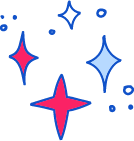 نستمر في التعلم
اجمع الاعداد الاتية (العدد والعدد بترتيب عكسي لأرقامه)
213 + 312 =
525
الجواب عدد بندولي ايضا
هل هذا صحيح في جميع الحالات؟
[Speaker Notes: مدّة الشريحة: حتّى دقيقتين

ستخلق هذه المرحلة ربط  معرفيًّا وذا صلة بين الموضوع الذي تتمّ دراسته والمعرفة السابقة لدى التلاميذ.
في الصفوف الدنيا، ننصح بأن يكون الربط بسيطًا وعامًّا. إذا كان التلاميذ قد تعلّموا من قبل دروسًا في الموضوع،  يحبّذ الربط بالمعرفة التي اكتسبها التلاميذ في الدرس السابق.
مثال على النصّ الشفويّ:
"هل حدث أن واجهتم وضعًا فيه.... / في الدروس السابقة تعلمنا عن ... واليوم سنستمرّ في ... /
ربما تكونون قد تناولتم هذا الموضوع في المدرسة، وحتى إذا لم يكن كذلك، فهذه فرصة للتعرّف/ التعمّق ..."]
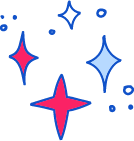 نستمر في التعلم
اختر 3 اعداد مكونة من منزلتين.
اجمع كل عدد مع العدد بترتيب عكسي لأرقامه. هل تكون النتيجة عدد بندولي؟
هل نحصل على عدد بندولي في جميع الحالات؟
[Speaker Notes: مدّة الشريحة: حتّى دقيقتين

ستخلق هذه المرحلة ربط  معرفيًّا وذا صلة بين الموضوع الذي تتمّ دراسته والمعرفة السابقة لدى التلاميذ.
في الصفوف الدنيا، ننصح بأن يكون الربط بسيطًا وعامًّا. إذا كان التلاميذ قد تعلّموا من قبل دروسًا في الموضوع،  يحبّذ الربط بالمعرفة التي اكتسبها التلاميذ في الدرس السابق.
مثال على النصّ الشفويّ:
"هل حدث أن واجهتم وضعًا فيه.... / في الدروس السابقة تعلمنا عن ... واليوم سنستمرّ في ... /
ربما تكونون قد تناولتم هذا الموضوع في المدرسة، وحتى إذا لم يكن كذلك، فهذه فرصة للتعرّف/ التعمّق ..."]
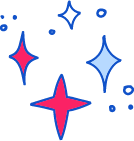 نستمر في التعلم
اختر 3 اعداد مكونة من منزلتين.
اجمع كل عدد مع العدد بترتيب عكسي لأرقامه؟
21 + 12 =
الجواب عدد بندولي ايضا
33
77
34 + 43  =
هل هذا صحيح في جميع الحالات؟
165
87 + 78 =
ليس دائما
[Speaker Notes: مدّة الشريحة: حتّى دقيقتين

ستخلق هذه المرحلة ربط  معرفيًّا وذا صلة بين الموضوع الذي تتمّ دراسته والمعرفة السابقة لدى التلاميذ.
في الصفوف الدنيا، ننصح بأن يكون الربط بسيطًا وعامًّا. إذا كان التلاميذ قد تعلّموا من قبل دروسًا في الموضوع،  يحبّذ الربط بالمعرفة التي اكتسبها التلاميذ في الدرس السابق.
مثال على النصّ الشفويّ:
"هل حدث أن واجهتم وضعًا فيه.... / في الدروس السابقة تعلمنا عن ... واليوم سنستمرّ في ... /
ربما تكونون قد تناولتم هذا الموضوع في المدرسة، وحتى إذا لم يكن كذلك، فهذه فرصة للتعرّف/ التعمّق ..."]
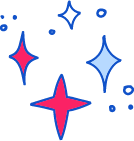 الآن سنتعلّم
اجمع الجواب الذي حصلت عليه مع العدد بترتيب عكسي لأرقامه 165 +561 = 726
كرر العملية مرة اخرى726 +627 = 1353
اجمع الجواب الذي حصلت عليه مع العدد بترتيب عكسي لأرقامه1353 +3531 = 4884
عدد بندولي
[Speaker Notes: الشرائح 11-15 تضمّ: إكساب المعرفة، التدرّب والحلّ، وتدرّب وحلّ آخر. مدّة هذه الشرائح معًا 20 دقيقة


إكساب: التطرّق إلى هدف تعليميّ مركزيّ ومركّز. باستخدام مجموعة منوّعة من تمثيلات المضمون، مثل: الصور ومقاطع الفيديو - بالإمكان إرفاق مقاطع فيديو من إصدار مطاح فقط، صور شاشة، تقارير، مضامين من الكتب التعليميّة، ونصّ محدود وفقًا لحقوق النشر والملكيّة الفكريّة. يمكنك دمج مثال على تمرين أو سؤال تقومون بحله.
التدرّب: لا يزيد عن 3 دقائق. يمكنك إجراء 2-1 جولات من التدرّب أمام الكمبيوتر (سؤال على اللوح وكتابة في ورقة، أشغال باستخدام الألوان/ العجين/ المعجونة) أو في أرجاء البيت (الأشياء المتوفّرة لديكم أو مزيج من التفاعل بين أفراد العائلة).
حلّ التدرّب: بعد أن تدرّب التلاميذ بشكل مستقل، يجب عرض الحلّ ومناقشته. يمكن إظهار الأخطاء الشائعة وشرح كيفيّة حلها.


نصيحة للصفوف الدنيا: اطرحوا أسئلة تشارك التلاميذ، على نمط مسرحيّات الأطفال/ قناة الأطفال، مثل: "أين التذكرة الثانية ...؟ لا أذكر ... هل تعرفون أين هي؟"
أمثلة:https://www.youtube.com/watch?v=sGfdE0es80w   برنامج طهو للأطفال. يتحدّثون مع الأطفال طوال الدرس ويطرحون عليهم أسئلة.
art attack :  https://www.youtube.com/watch?v=QX013_tz4rM]
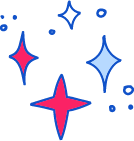 الآن سنتعلّم
جرب ذلك بواسطة الاعداد الاتية-
كم مرة تحتاج الى ان تجمع العدد والعدد بترتيب عكسي لأرقامه حتى تصل الى عدد كالمطلوب (باليندروم)؟
27+72= 99
عدد بندولي من اول مرة
عدد بندولي من اول مرة
عدد بندولي من ثاني مرة
[Speaker Notes: الشرائح 11-15 تضمّ: إكساب المعرفة، التدرّب والحلّ، وتدرّب وحلّ آخر. مدّة هذه الشرائح معًا 20 دقيقة


إكساب: التطرّق إلى هدف تعليميّ مركزيّ ومركّز. باستخدام مجموعة منوّعة من تمثيلات المضمون، مثل: الصور ومقاطع الفيديو - بالإمكان إرفاق مقاطع فيديو من إصدار مطاح فقط، صور شاشة، تقارير، مضامين من الكتب التعليميّة، ونصّ محدود وفقًا لحقوق النشر والملكيّة الفكريّة. يمكنك دمج مثال على تمرين أو سؤال تقومون بحله.
التدرّب: لا يزيد عن 3 دقائق. يمكنك إجراء 2-1 جولات من التدرّب أمام الكمبيوتر (سؤال على اللوح وكتابة في ورقة، أشغال باستخدام الألوان/ العجين/ المعجونة) أو في أرجاء البيت (الأشياء المتوفّرة لديكم أو مزيج من التفاعل بين أفراد العائلة).
حلّ التدرّب: بعد أن تدرّب التلاميذ بشكل مستقل، يجب عرض الحلّ ومناقشته. يمكن إظهار الأخطاء الشائعة وشرح كيفيّة حلها.


نصيحة للصفوف الدنيا: اطرحوا أسئلة تشارك التلاميذ، على نمط مسرحيّات الأطفال/ قناة الأطفال، مثل: "أين التذكرة الثانية ...؟ لا أذكر ... هل تعرفون أين هي؟"
أمثلة:https://www.youtube.com/watch?v=sGfdE0es80w   برنامج طهو للأطفال. يتحدّثون مع الأطفال طوال الدرس ويطرحون عليهم أسئلة.
art attack :  https://www.youtube.com/watch?v=QX013_tz4rM]
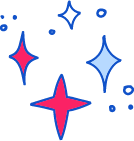 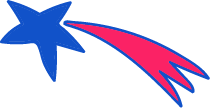 نُنهي ونُجمل
عدد بندول هو العدد الذي يقرأ من اليمين الى اليسار او العكس ولا تتغير قيمته
كل الارقام هي اعداد بندول
الاعداد ثنائية المنزلية تكون بندول عندما يتساوى الاحاد والعشرات
الاعداد ثلاثية المنزلية تكون اعداد بندول اذ تساوى الاحاد والمئات
[Speaker Notes: مدّة الشريحة: حتّى 5 دقائق

إجمال وانتقال إلى التدرّب. ستتضمّن هذه الخطوة إجمالًا للمضمون الذي تمّ تعلّمه  والإجابة عن أسئلة مثل: ماذا فعلنا هنا اليوم؟ ماذا تعلّمنا؟ ننصح بدمج العناصر التجريبيّة الممتعة، مثل: لعبة ختاميّة، أحجيّة، نصيحة خاصّة للتعلّم لاحقًا وغير ذلك.]
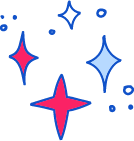 تحدي
اختر 5 اعداد بندول رباعية المنزلية
مثال 5225
هل هذه الاعداد تقسم على 11 بدون باقي؟ حاول ان تفسر ذلك
[Speaker Notes: مدّة الشريحة: حتّى 15 دقيقة

في هذه المرحلة اشرحوا للتلاميذ التدرّب وودّعوهم. مع خروج التلاميذ للتدرّب النهائيّ، ستنتهي مرحلة تصويركم كمعلمين ومعلّمات.

نقاط لتسليط الضوء عليها:
* يمكن تنفيذ التدرّب في المنزل باستخدام مجموعة منوّعة من الموارد المتاحة في المنزل، مثل: أدوات الكتابة أو الحاسوب اللوحيّ أو الشخصيّ. يمكن استخدام بيئتي آفاق وكوتار الكتب التعليميّة (فقط كم خلال حاسوب محمول، وذلك لأنّ آفاق وكوتار الكتب التعليميّة لا يعملان بشكل جيد على الحاسوب اللوحيّ/ الهاتف المحمول).
* تأكد من إعطاء تلاميذكم تعليمات دقيقة للتدرّب على صعيد المضامين وعلى صعيد الفنّيّ، بالإضافة إلى الأوقات الدقيقة للتدرّب.
* بالإمكان تضمين العرض التقديميّ صور شاشة  والشرح شفويًّا ما هو المطلوب منهم تنفيذه.]
كلمة قبل أن نُنهي...